государственное бюджетное общеобразовательное   учреждение Самарской области                      средняя общеобразовательная школа №1 «Образовательный центр» п.г.т. Стройкерамика   муниципального района Волжский Самарской области
структурное подразделение «Детский сад «Солнышко»
ДИДАКТИЧЕСКОЕ ПОСОБИЕ:
«ХЛЕБ -
ВСЕМУ ГОЛОВА»
Воспитатель первой квалификационной категории
Халимова Нясимя Фатиховна
Слава миру на земле! Слава хлебу на столе!
Вот он хлебушко душистый с хрусткой корочкой витой!
Вот он тёплый, золотистый, словно солнцем налитой!
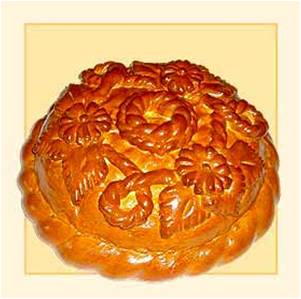 Что сначала? Что  потом?
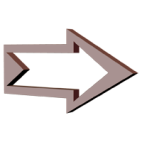 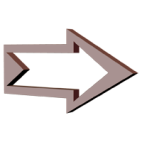 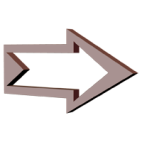 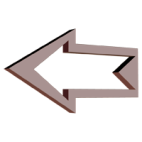 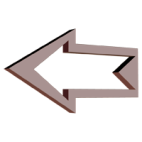 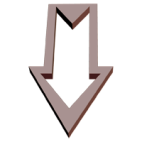 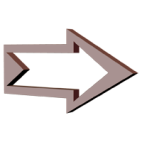 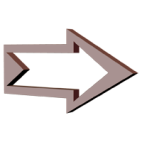 В кусочке сдобного тестаНашлось для начинки место,Внутри него не бывает пусто -Есть мясо или капуста.
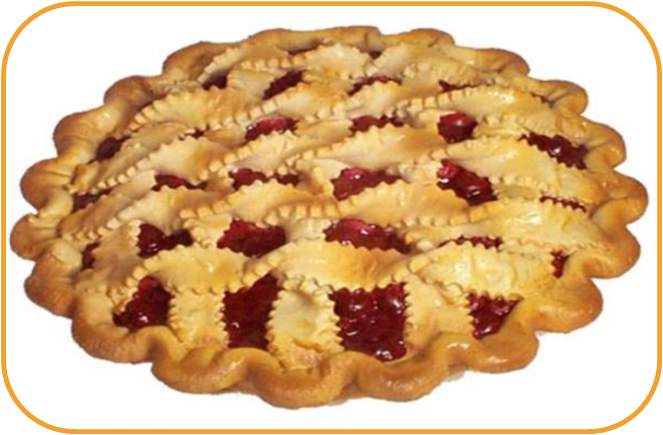 Посмотри, какой глазок -Сверху виден творожок;Пирожкам она подружка.Отгадали - кто?
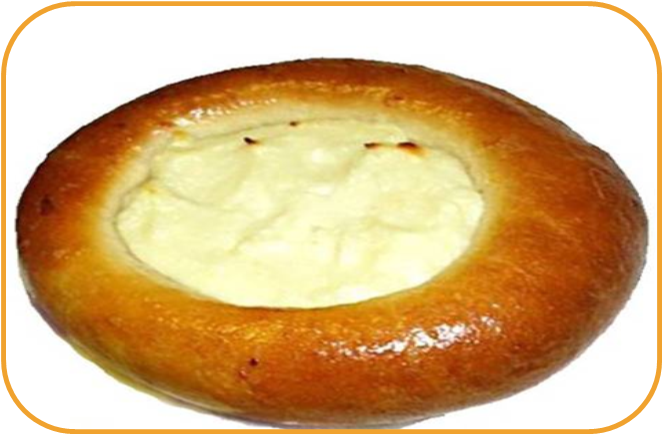 Маленькое, сдобное,Колесо съедобное.Я один тебя не съем,Разделю ребятам всем.
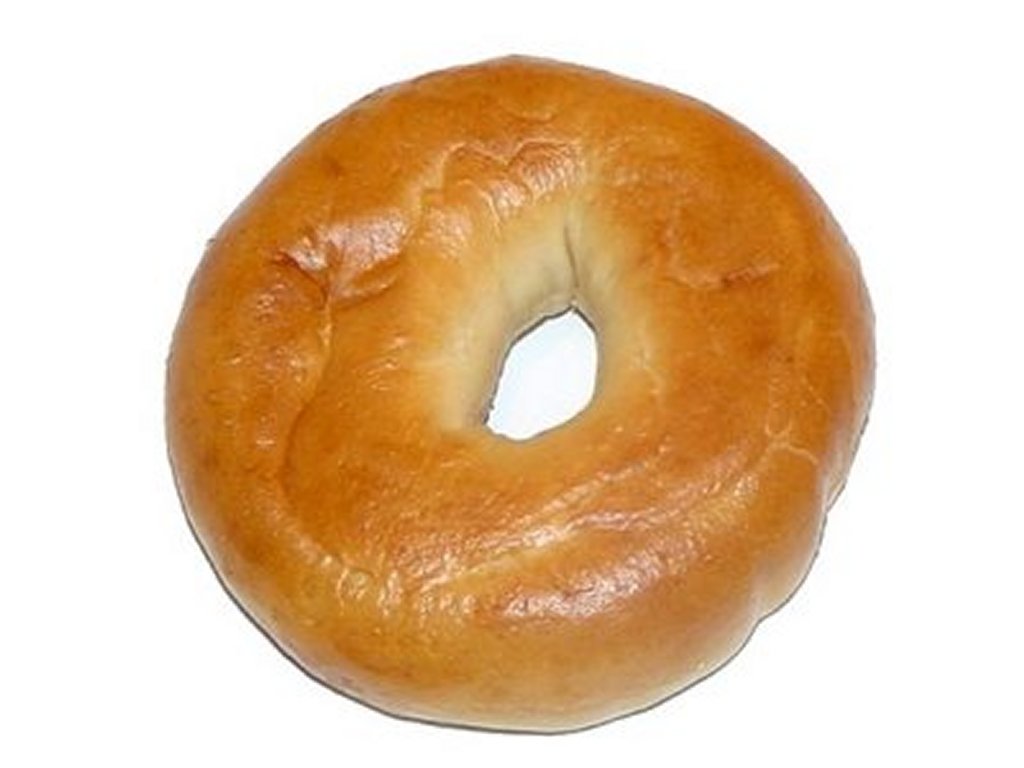 Пирогами, плюшками
Мы гостей встречаем.
Печеньями, баранками,
Всех мы угощаем!
Список использованных ресурсов:
http://miamor.smugmug.com/photos/357605913_YF86k-O.jpg

http://img.inforico.com.ua/a/prodam-mukomolnyy-zavod--d33b-1320661573892294-1-big.jpg

http://www.mopos.com/editor/image/stranky3_galerie/tn_zoom_obrazek_64.jpg

http://foragro.ru/sites/default/files/styles/original/public/5-aviahimicheskie-rabotyi.jpg

http://www.newsfort.ru/img/aHR0cDovL2ZlZWRwcm94eS5nb29nbGUuY29tL35yL3Byb2ZpLWZvcmV4L0ZPYWIvfjUvNWMwTk02VTVQYm8vTWluc2VsaG96X1NTaEFfdWx1Y2hzaGlsX3Byb2dub3pfdXJvemhhamFfdWtyYWluc2tval9wc2hlbmljeS5qcGc=/350.jpg

http://b2blogger.com/news/img/large/400.jpg

http://tvoiomsk.ru/FO/OP/item.asp?id=8377

http://uga-port.org.ua/taxonomy/term/2/all?page=292

http://www.pressfoto.ru/photo.html?p_id=1059380

http://im5-tub-ru.yandex.net/i?id=406673265-46-72&n=21

http://im3-tub-ru.yandex.net/i?id=197910106-29-72&n=21

http://yandex.st/lego/_/La6qi18Z8LwgnZdsAr1qy1GwCwo.gif

http://im8-tub-ru.yandex.net/i?id=427617787-55-72&n=21